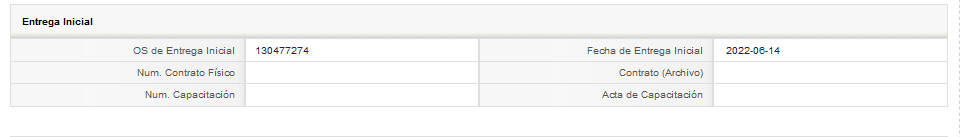 Entidades y Sucursales
Nombre Comodatario
Documento Comodatario
Parentesco con Paciente
Teléfono Comodatario